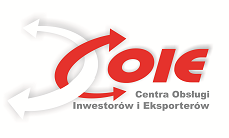 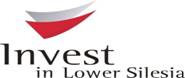 Lower Silesia 
main investment directions 

 automotive, white goods, BPO, IT, tourism and wellness

WHERE WE ARE AND WHAT IS NEXT?
LOCATION
IN A NUTSHELL(March 2013)
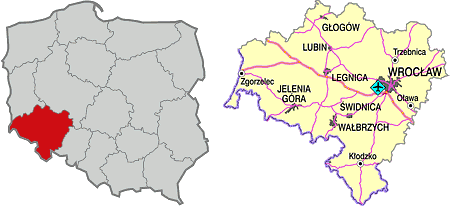 Area: 19.947 sq km
Unemployment rate:  14.5 % 
Population: 2.94 million (at working age: 1.88 million)
Wrocław: first Polish city incorporated into the European highway system
Number of institutions of higher education: 35, among which 11 State and 24 Non-state Universities
Number of students: 168.5 thousand (24 thousand graduates)
TOURISM                                                        WELLNESS
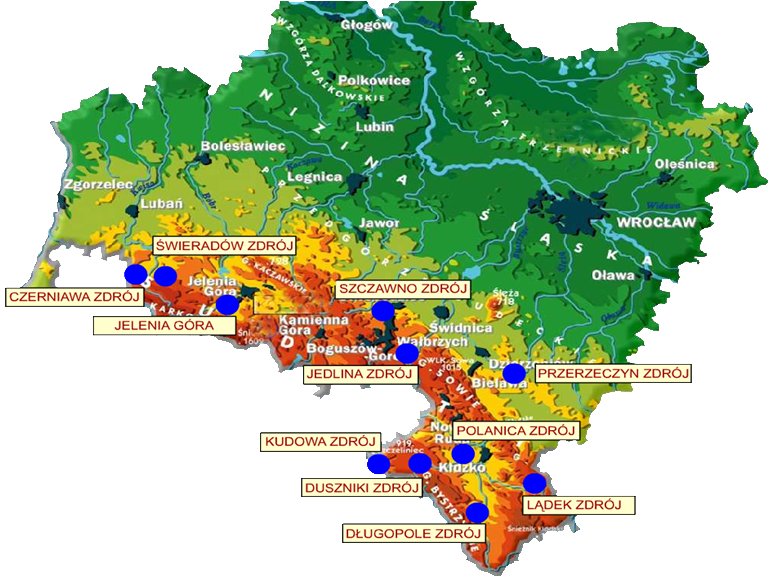 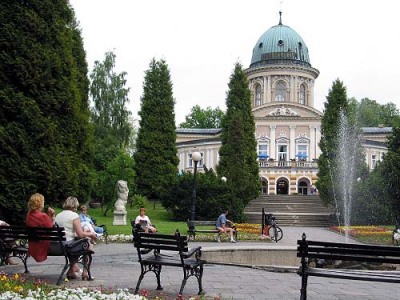 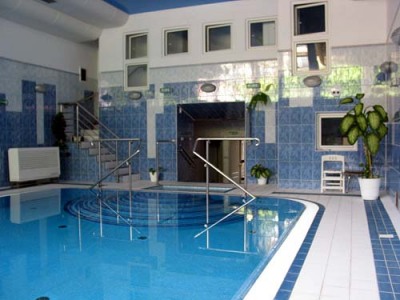 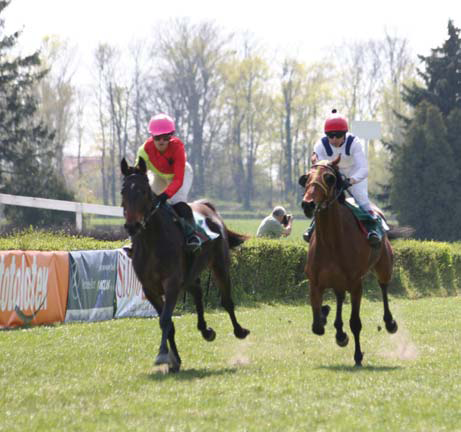 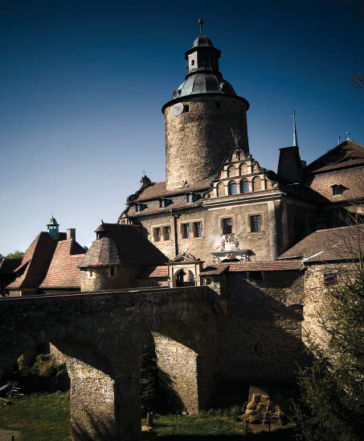 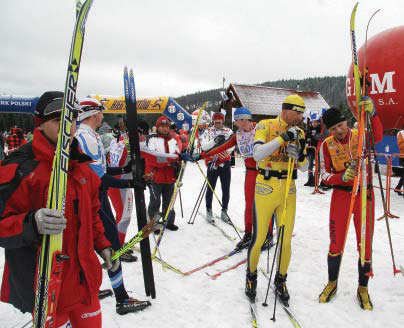 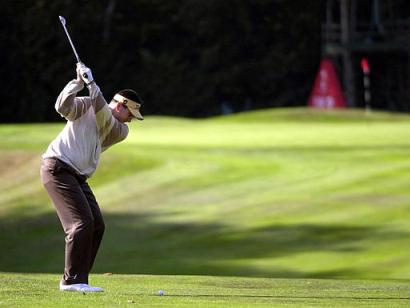 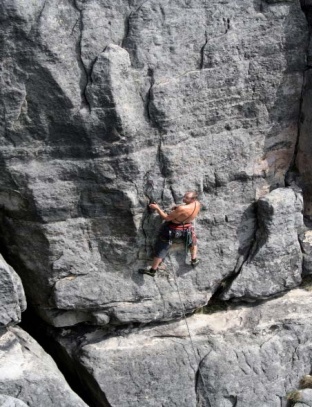 AUTOMOTIVE
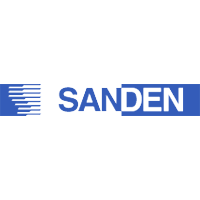 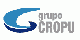 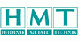 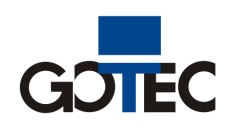 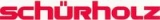 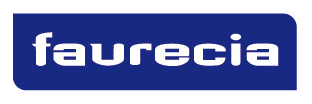 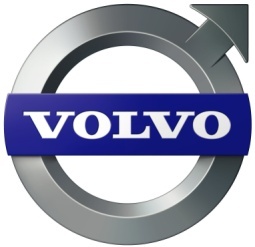 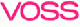 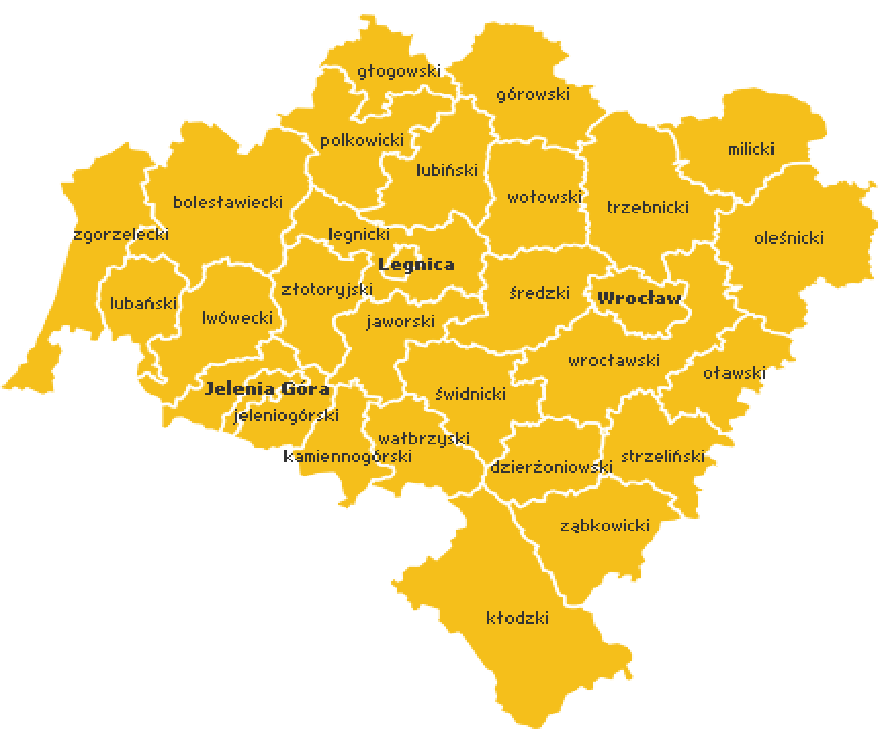 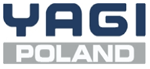 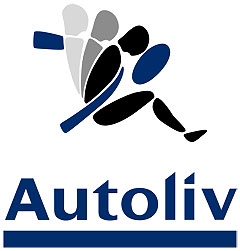 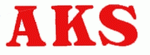 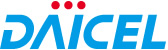 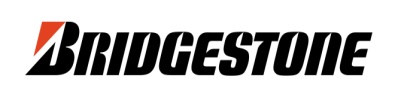 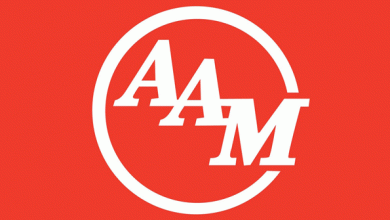 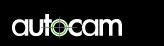 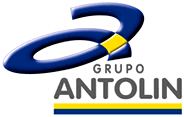 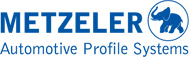 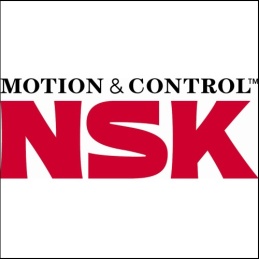 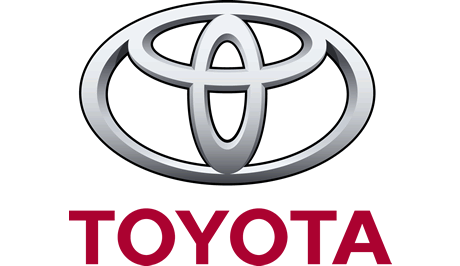 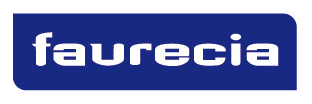 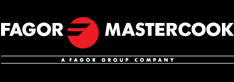 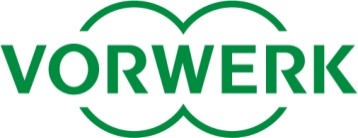 ELECTROMECHANICAL
HOUSEHOLD
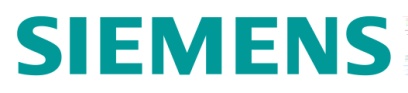 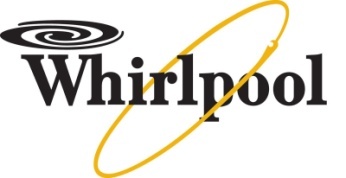 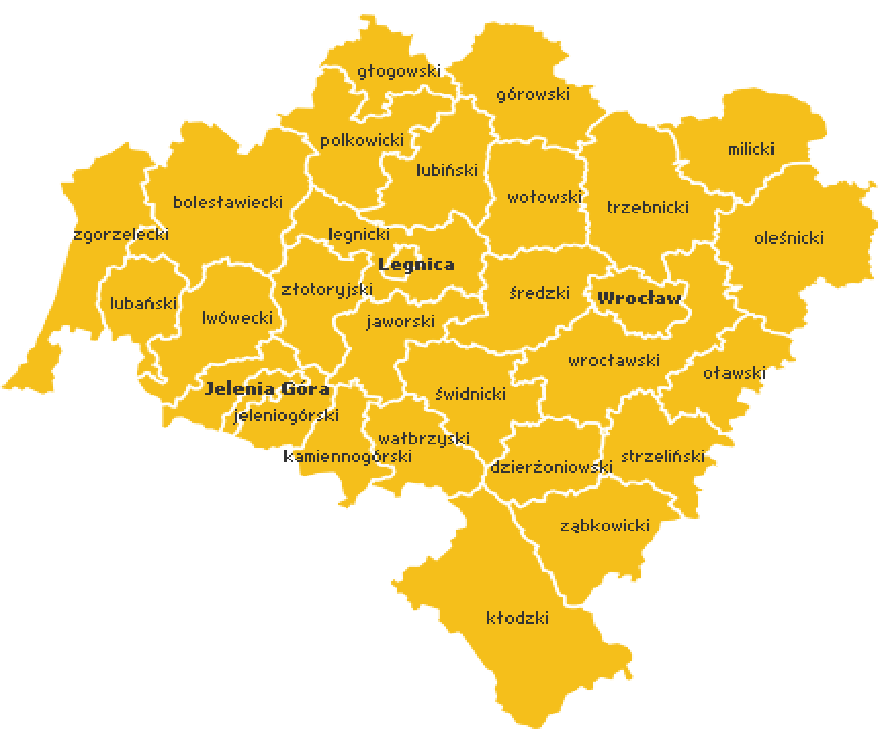 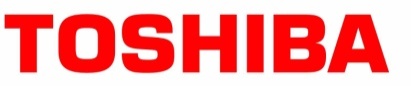 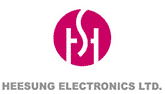 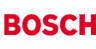 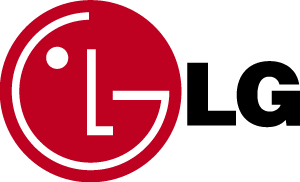 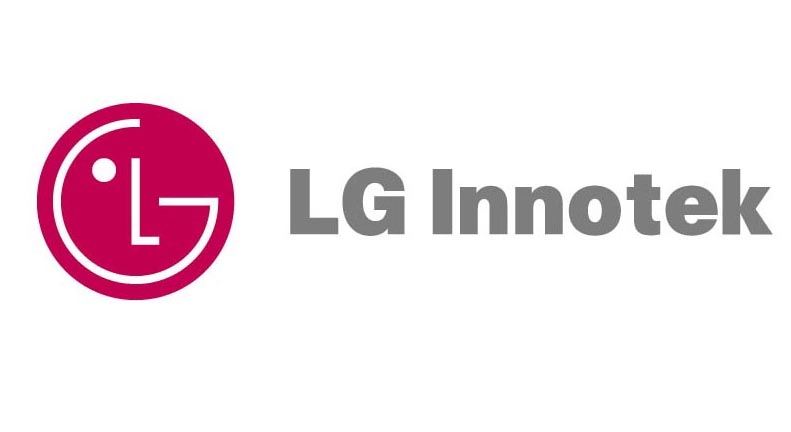 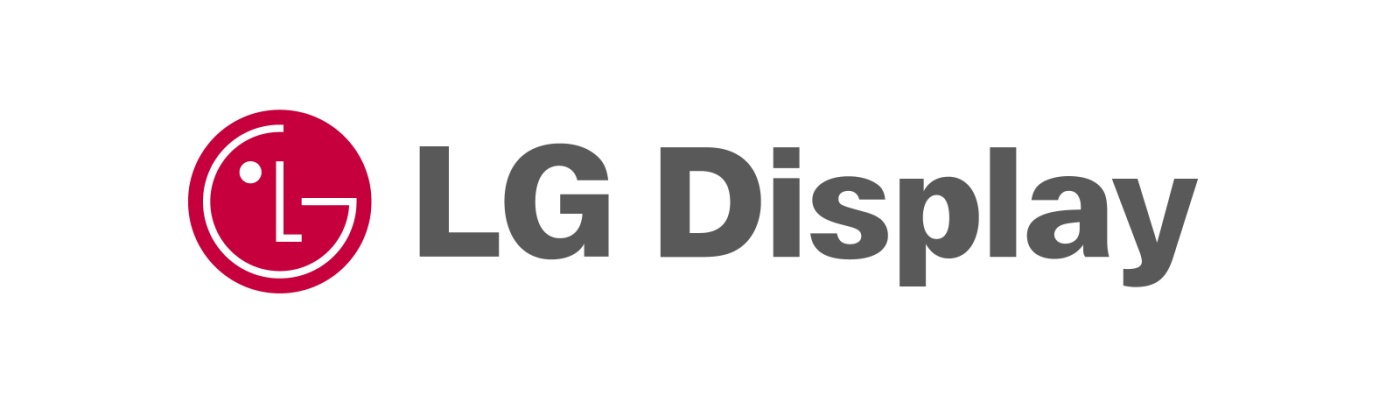 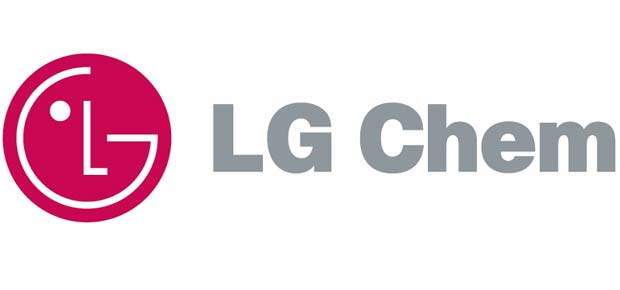 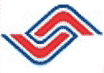 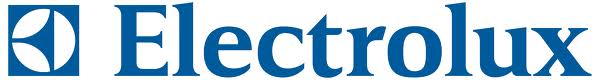 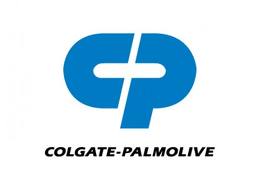 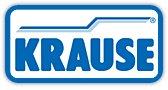 WROCŁAW  CENTRE 
OF IT/BPO
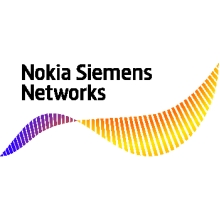 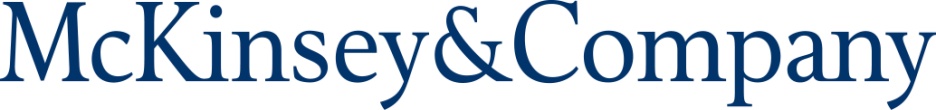 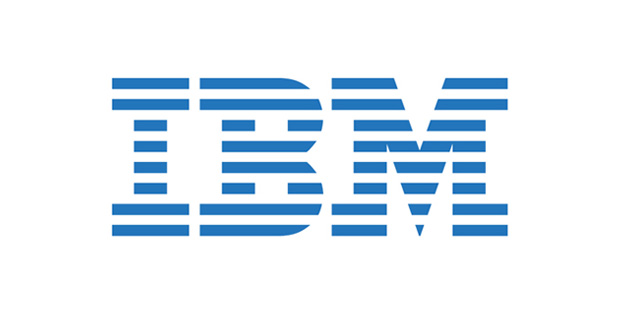 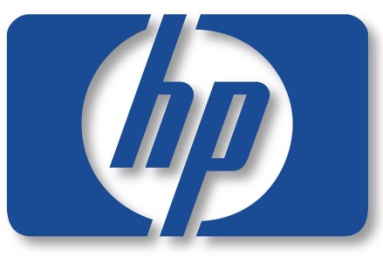 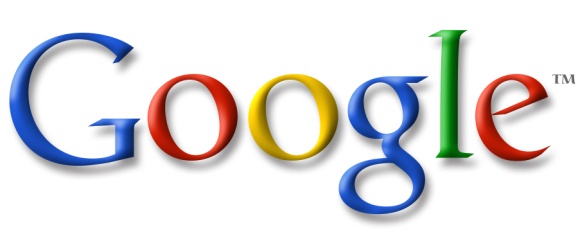 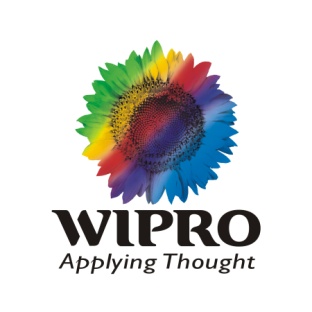 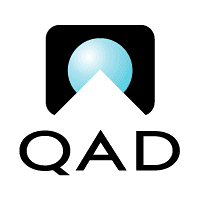 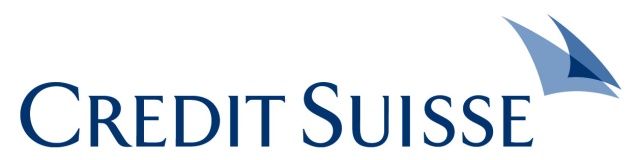 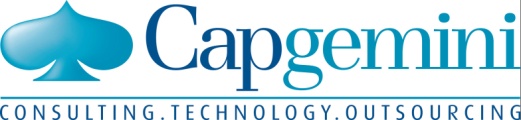 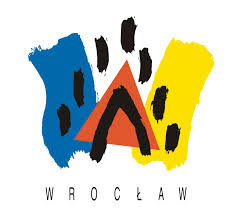 LOWER SILESIA DEVELOPMENT STRATEGY 2020
One of the main fields of intervention:
Highway of the New Economy
Perfect connections
Rising employment and labour mobility
Support to the enterprises’ competitiveness 
Knowledge Based Economy
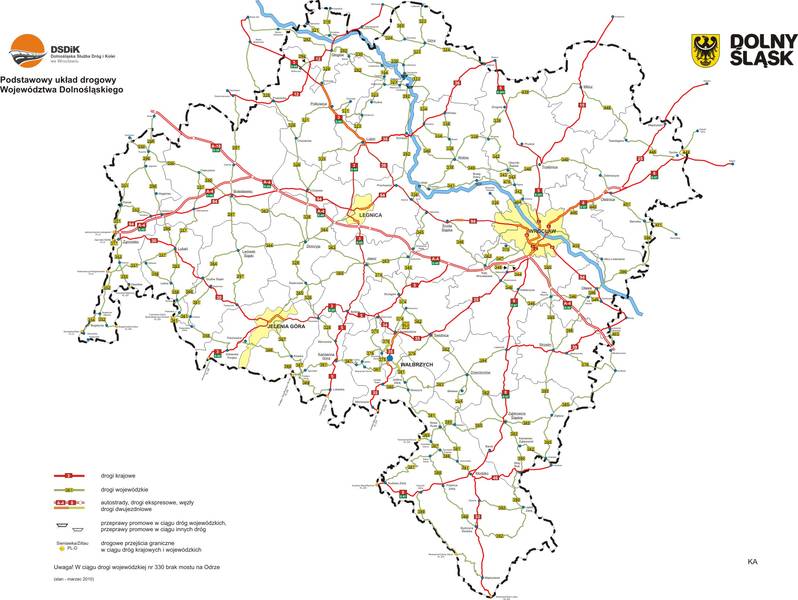 PROJECTS PIPELINE
- Technology Parks
-Business incubators
-Infrastructure investments
-Financial tools
-Vocational education
- Trainings
Highway 
of the New Economy
Malgorzata Chalabala – Head Manager
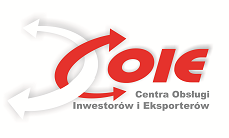 malgorzata.chalabala@dawg.pl
+48 71 343 4234                                                         
+48 608 660 700  mobile
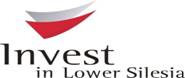 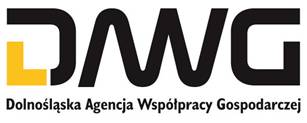 Robert Śliwiński – Project Manager
robert.sliwinski@dawg.pl
+48 71 343 4234  
+48 608 621 200  mobile
Lower Silesia Agency 
of Economic Cooperation
ul. Kotlarska 42, 50-151 Wrocław
Tel +48 71 344 02 86
Fax +48 71 344 02 85
biuro@dawg.pl
THANK YOU !